Forecasting Techniques and NWP
Khalifa Al Sudairichief of NWP  
k.alsudairi@met.gov.om
Current State of the Atmosphere
Get  to Know the current State of the Atmosphere
By Knowing the current State accurately  you can do short range forecast.
Current State of the Atmosphere 
Look to different  Satellites Channels
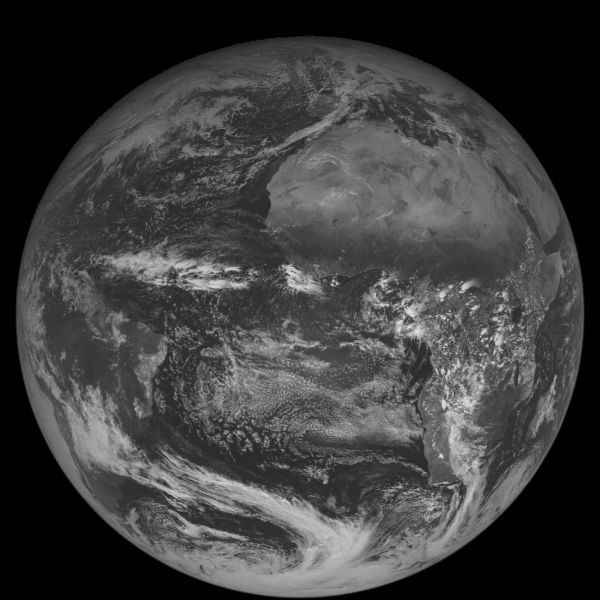 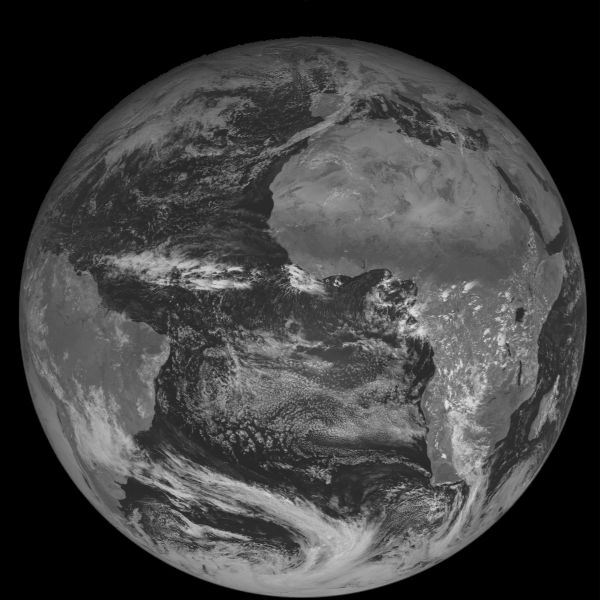 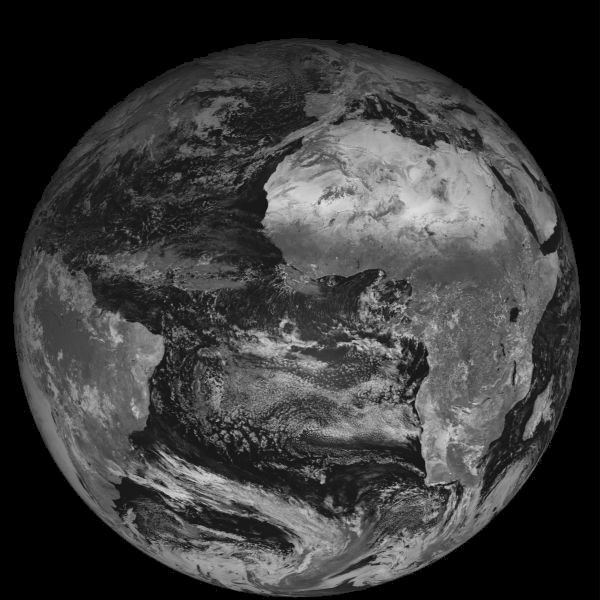 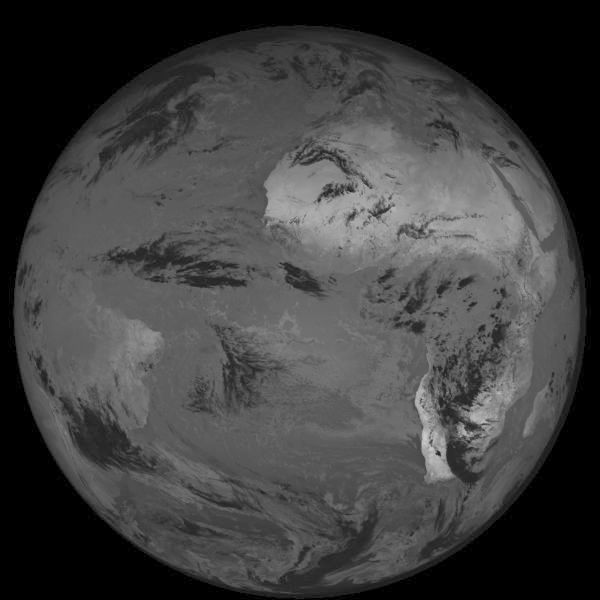 VIS 0.6                          VIS 0.8                     NIR 1.6                    NIR 3.9
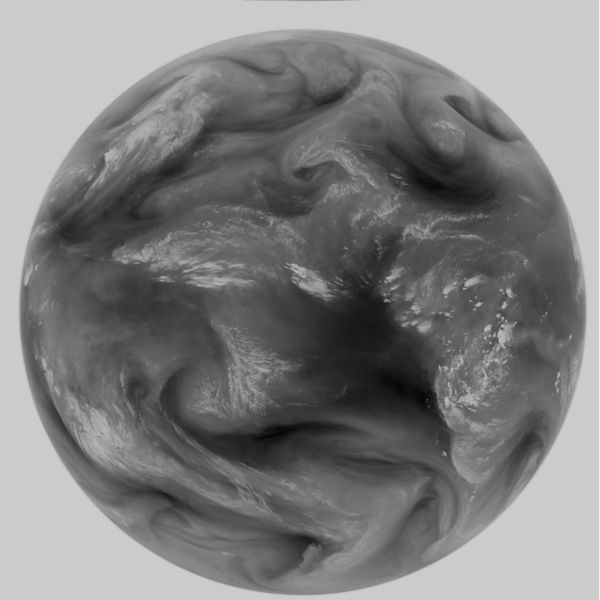 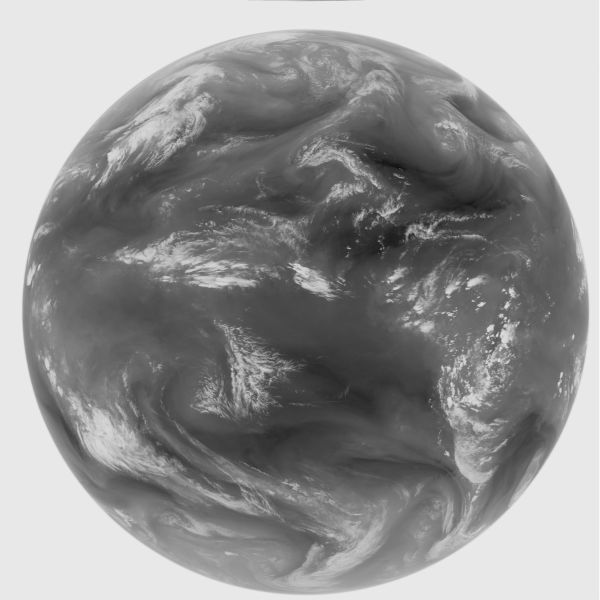 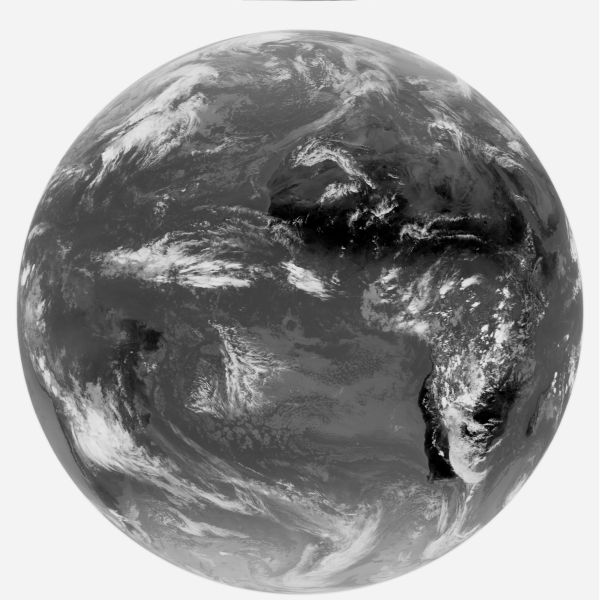 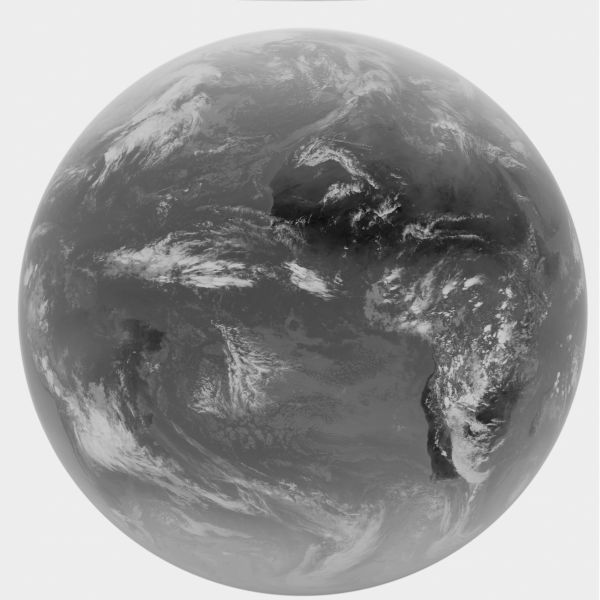 WV 6.2                          WV 7.3                     IR 8.7                      IR 9.7
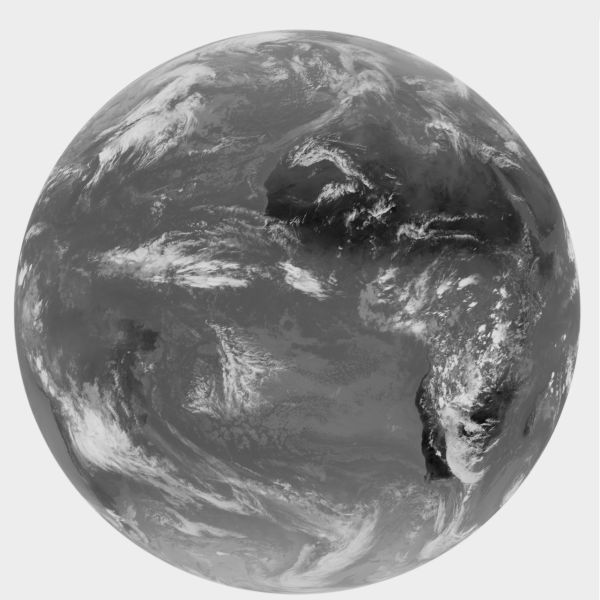 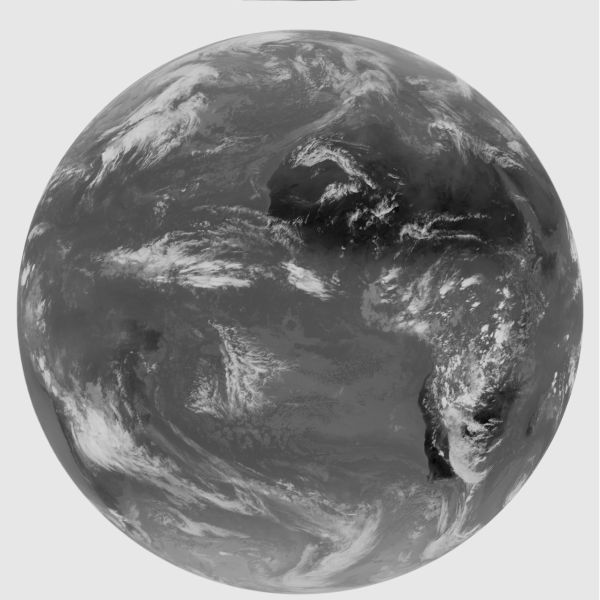 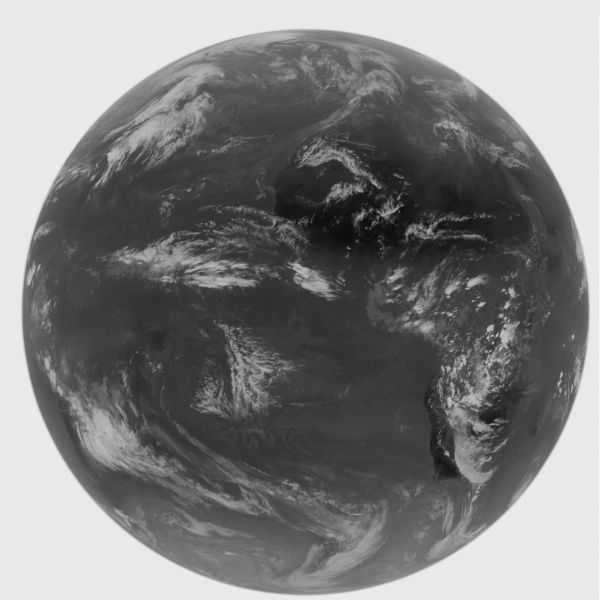 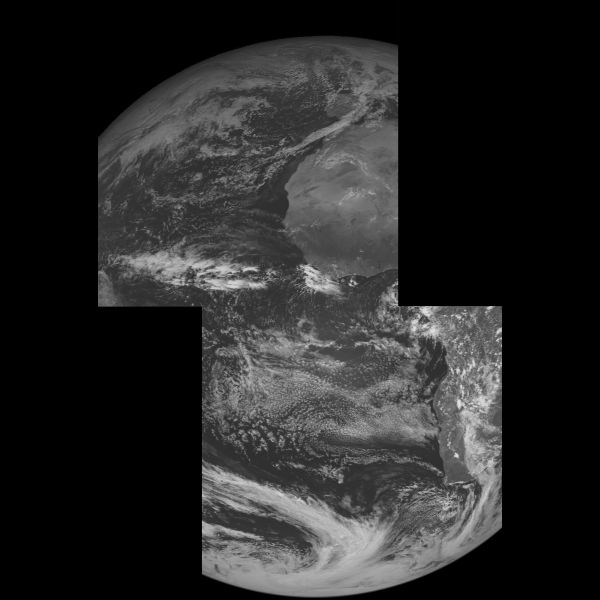 IR 10.8                          IR 12.0                      IR 13.4                   HRVIS
3
Current State of the Atmosphere
Surface Charts
Upper Air Charts
Metars, Synops,( Ship, Aircraft, Police ) Reports
Observe Weather Elements
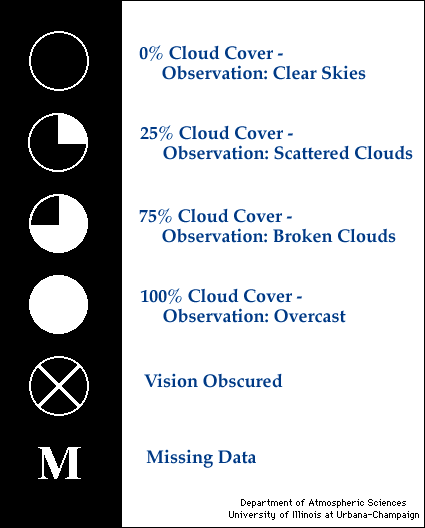 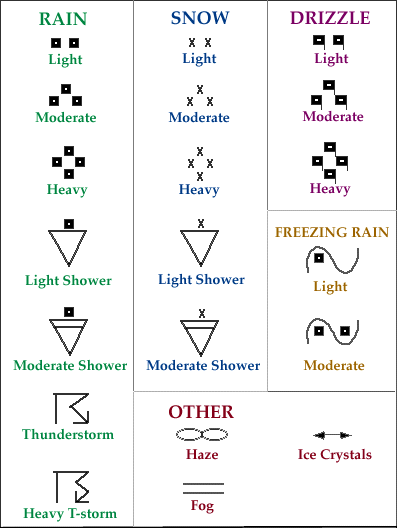 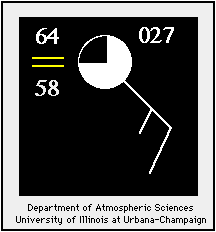 Fog over salalah
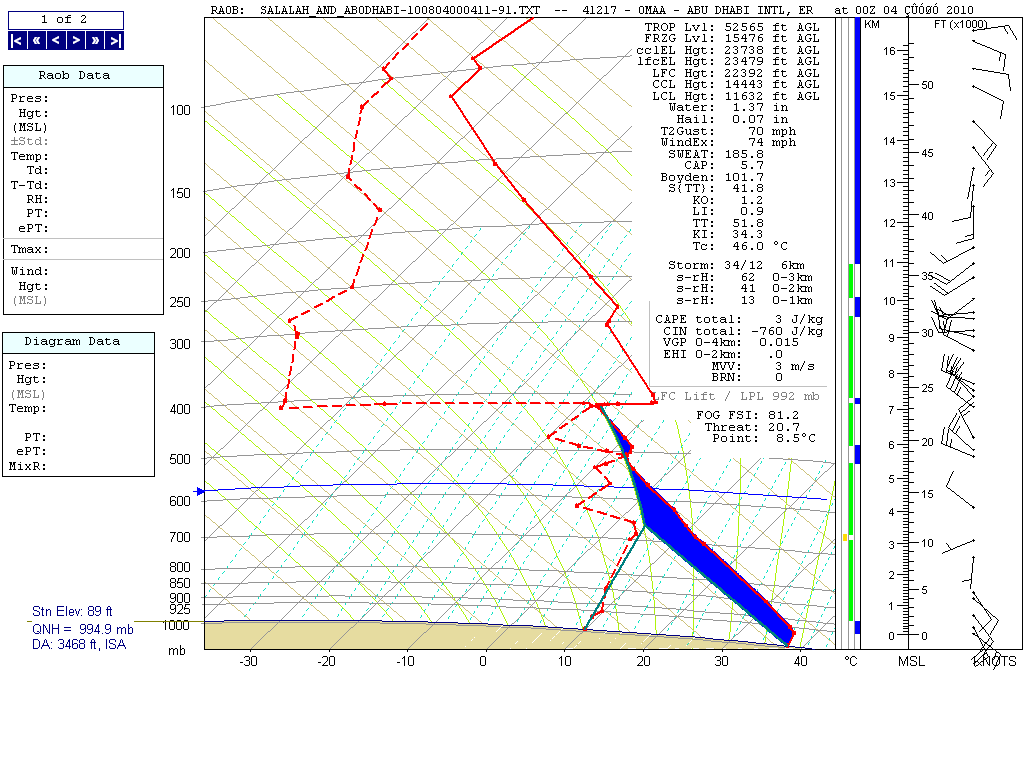 Tropical cyclone oman
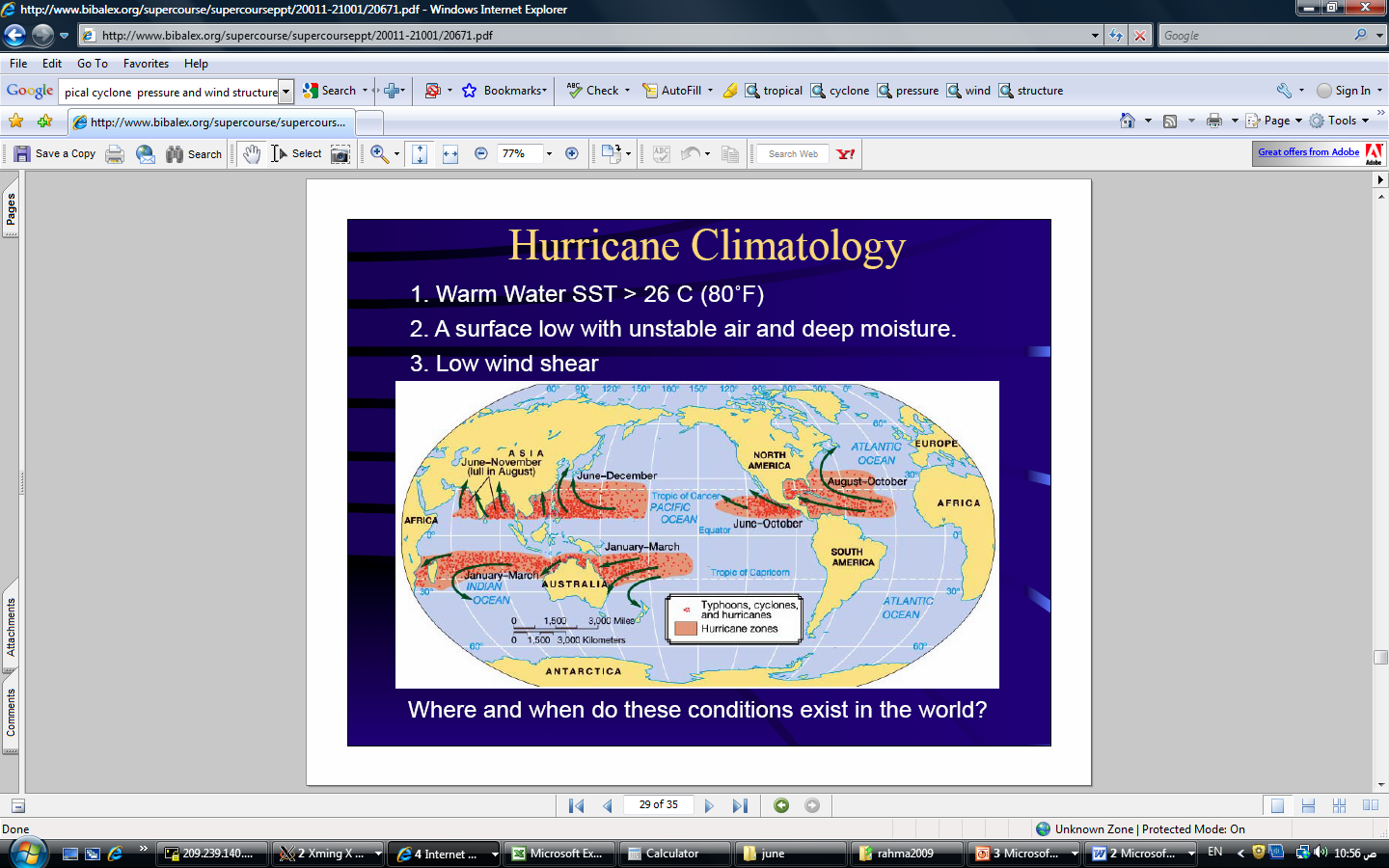 Weather associated with tropical cyclone
Floods
Strong wind 
Storm surge
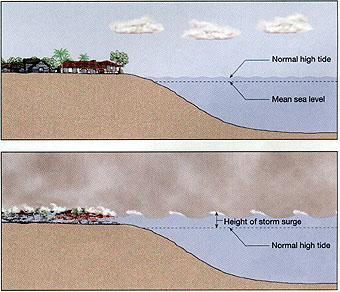 Numerical Weather Prediction
The modern way to forecast the weather
General Concepts
NWP model Products
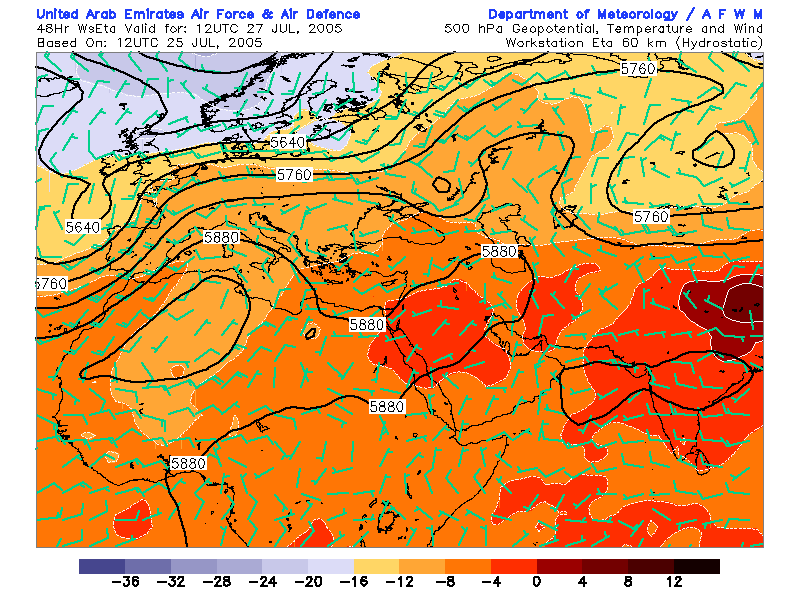 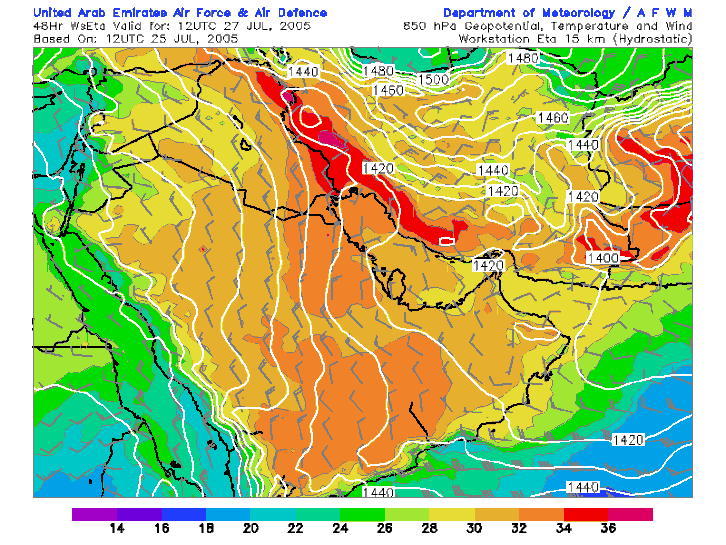 What is NWP Model?
Take the equations that describe atmospheric processes.

Convert them to a form where they can be programmed into a large computer.

Let the computer to solve them

This is called a “model” of the atmosphere
What do we mean by “solve the equations”
The equations describe how the atmosphere changes with time.

For example, one equation would be
NWP Concept: General overview
NWP consists in :
Subdividing a chosen geographic 3D area in thousands (or millions) of little cubes.
3D cubes of the atmosphere used by NWP models
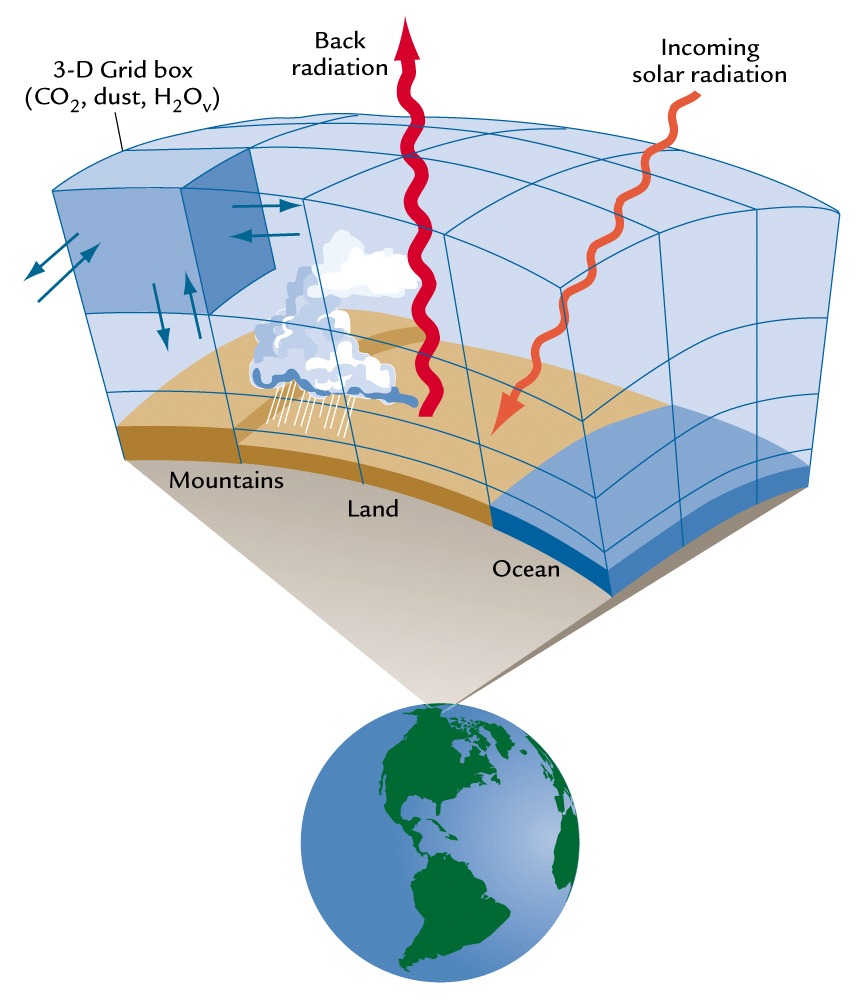 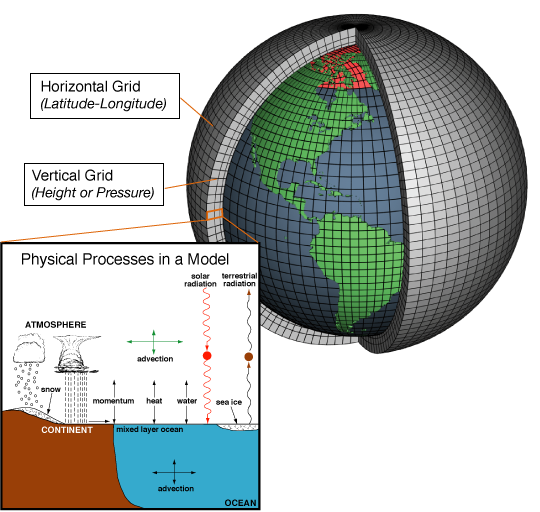 NWP
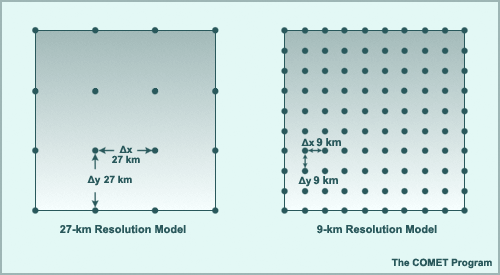 NWP concepts : Global & LAM models.
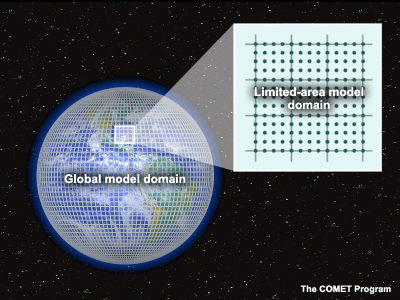 NWP concepts : Global models
Global models resolve atmospheric equations on the whole glob.
They can not use very fine resolution because of computers limitations.
Because of their weak resolution, they can not detect small scale phenomena.
The most popular global models are :
ECMWF/IFS (partially public and received on MDD) : http://www.ecmwf.int.
NCEP/GFS (completely public) : http://www.ncep.noaa.gov.
Météo-France/ARPEGE (not available on the net).
German DWD global model.
METOFFICE/UKMO Unified Model.
Japan Meteorological Agency JMA Global Model.

Global models are used to forecast general synoptic circulation and to provide Initial and Lateral Boundary Data for Limited Area models.
NWP Concepts : Limited Area Models (LAM).
They are widely used by Weather Centers over the world.

The most popular LAMs are:

HRM (used in more than 30 Centers and universities)
ETA (used in more than 50 Centers and Universities).
MM5 (AFWA and more than 20 centers over the world).
ALADIN (Private Consortium guided by Meteo-France : 15 European and north African countries)
COSMO / LM (COnsortium for Small scale MOdeling guided by DWD).
HIRLAM (Private Consortium : Scandinavian countries and Spain).
NMM / WRF (the next generation LAM model taking advantage from both ETA and MM5).
COAMPS, RAMS, RUC, …etc.
NWP Concepts : Initial Data.
The actual situation used by the model to start integrate equations.

It is created by techniques called data assimilation.
The information used to create initial data are:

GTS data (Conventional observations) : SYNOP, SHIP, BUOY, SYNOR, TEMP, PILOT, AIREP, AMDAR, ACAR, SATEM, SATOB).

The process of initial data creation (analysis and data assimilation) is more complicate than the forecast model itself, and more consumer in term of CPU time.
Orography (m)
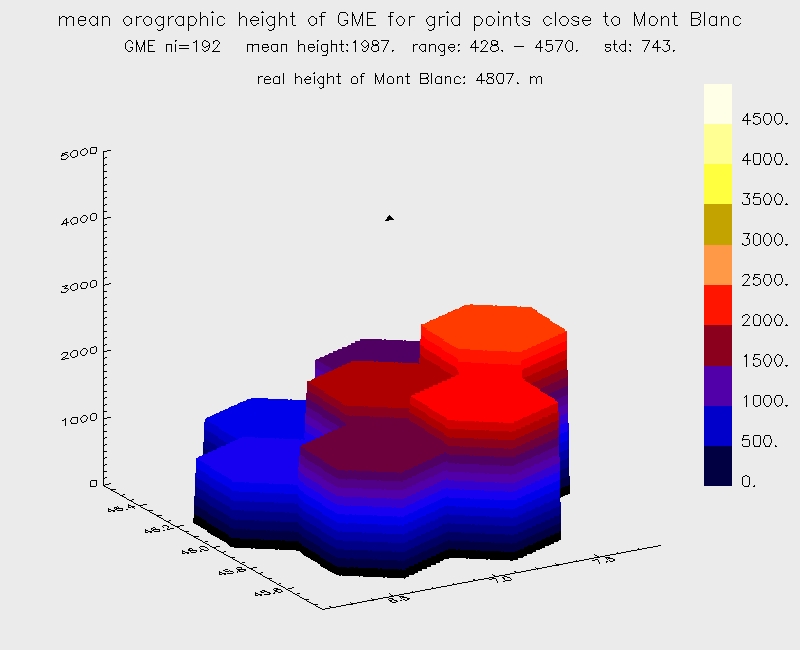 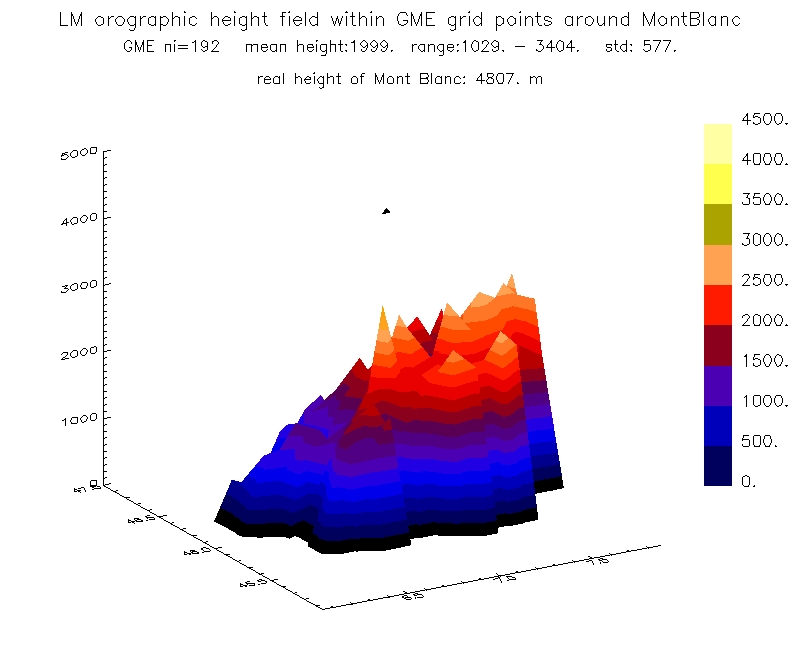 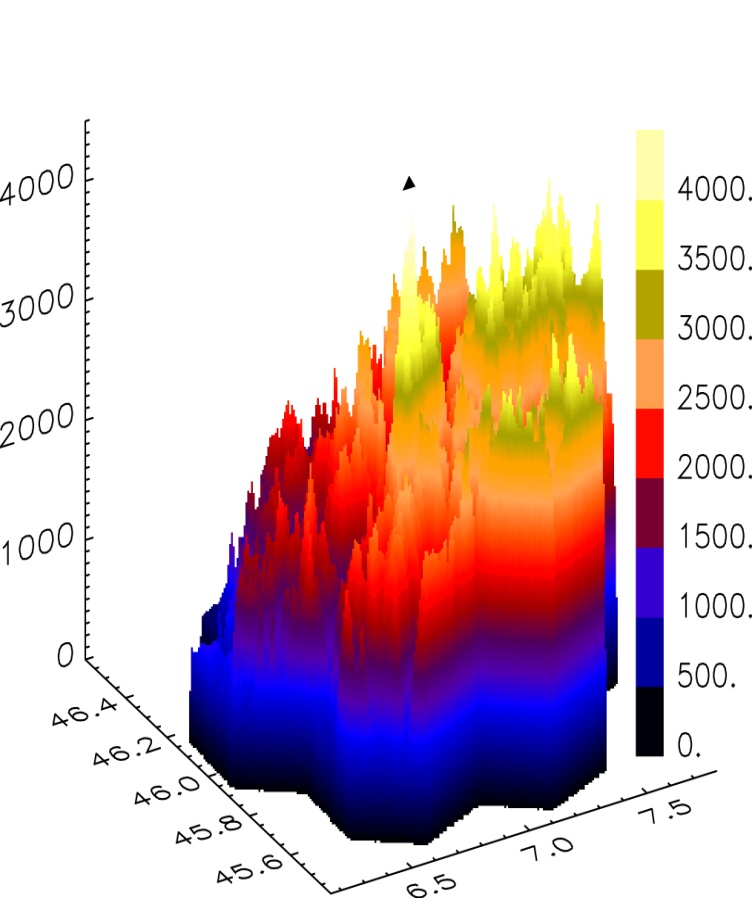 1 km x 1 km raw data
Aggregated to 40-km GME; 
grid element area: 1384 km2
Aggregated to 7-km HRM; 
grid element area: 49 km2
NWP Concepts : Meteograms
NWP Concepts: Off-line Driven Models.
Guidance in Using NWP
1- Verify  each of the models  you are intended to use
2-  Use different NWP sources, as many as you could
3- Remember the error margin when you do the forecast
Errors of the NWP
Due to model formulation.
Due to uncertainty in the initial state.
Due to errors in lateral boundary conditions.
Due to uncertainties in soil fields (soil temperature and soil water content, …).
29
SYNOP stations and ships
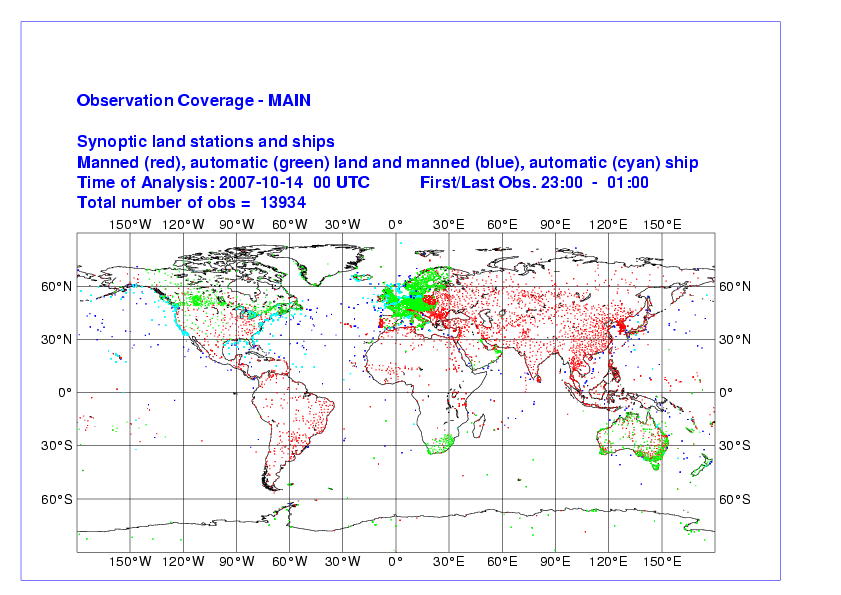 30
Buoys (moored and drifting)
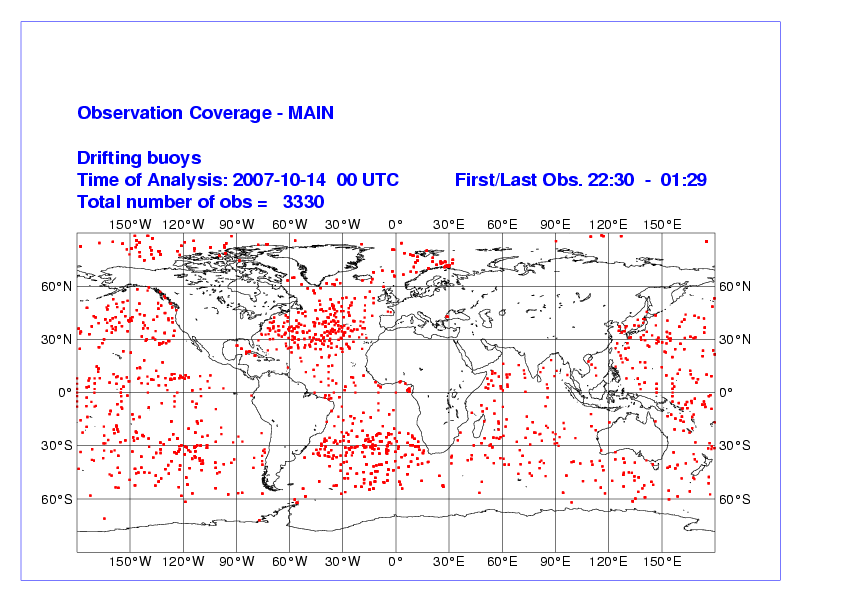 31
TEMP stations
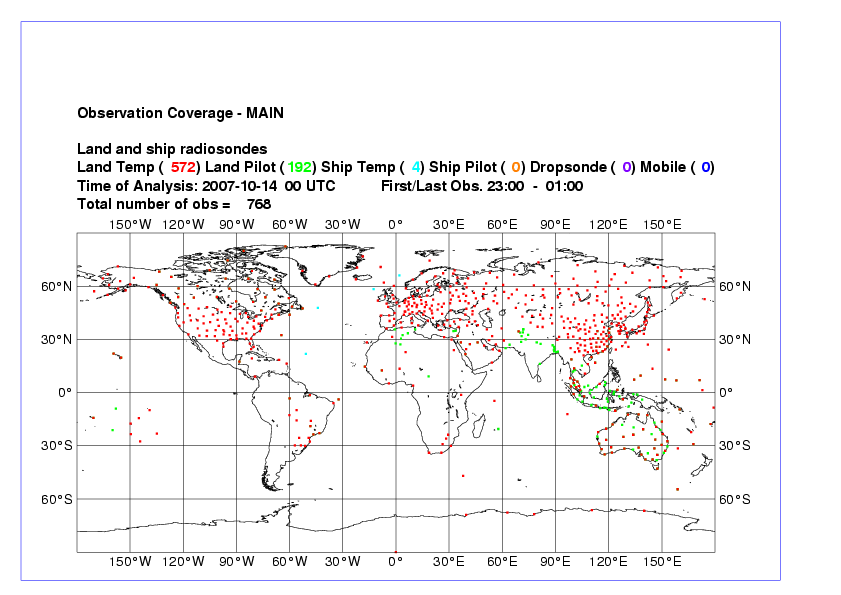 32
Aircraft measurements (AMDAR)
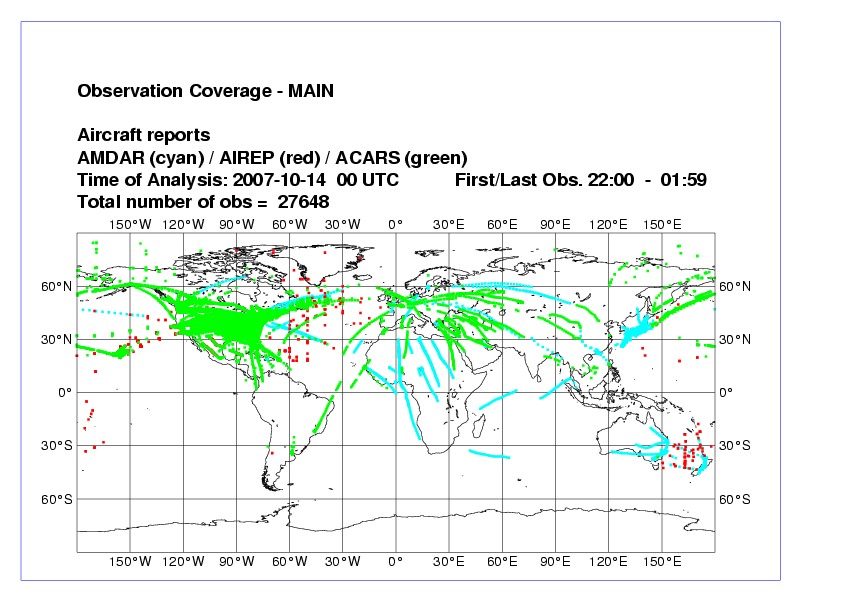 33
ATOVS from polar orbiting satellites
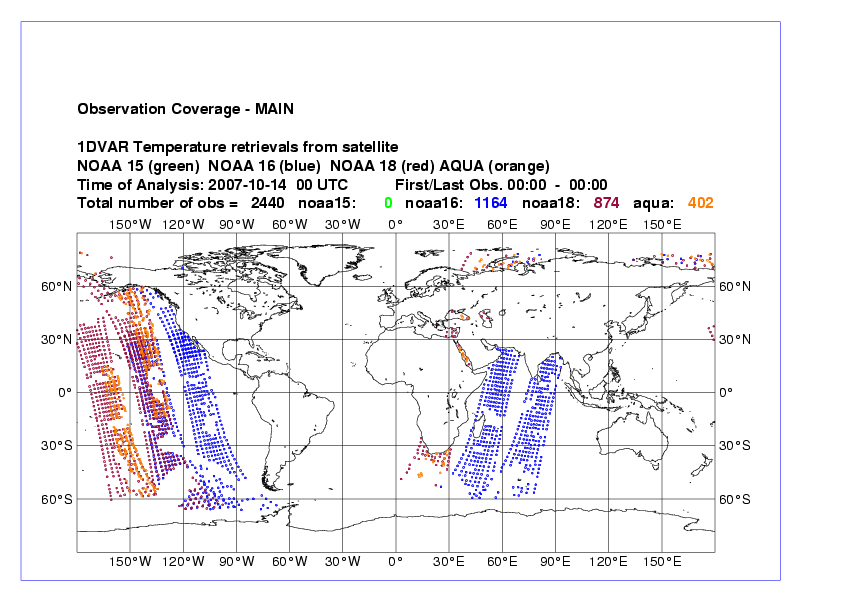 34
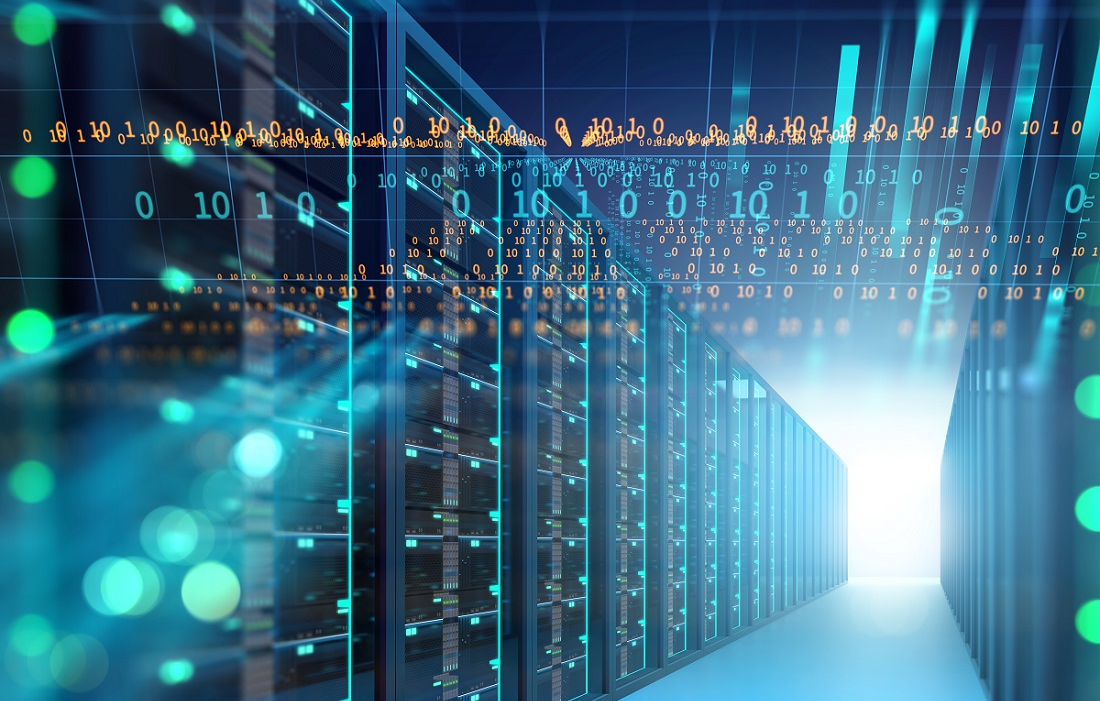 Pc cluster
A set of computers that work together so that they
 can be viewed as a single system.
 Unlike grid computers, computer clusters have each node set to perform the same task, 
controlled and scheduled by software.
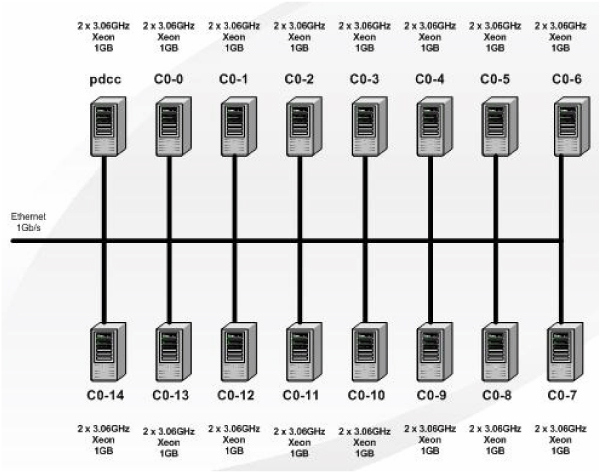 NWP Wave
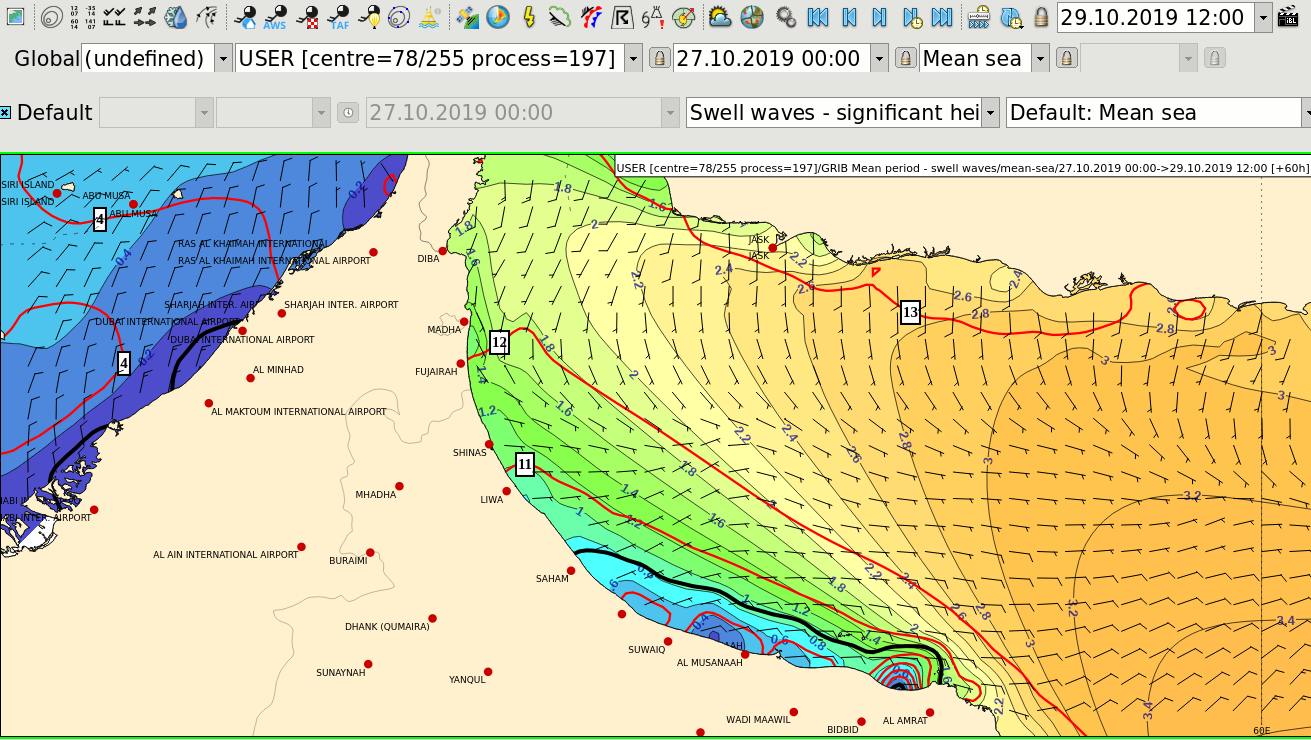 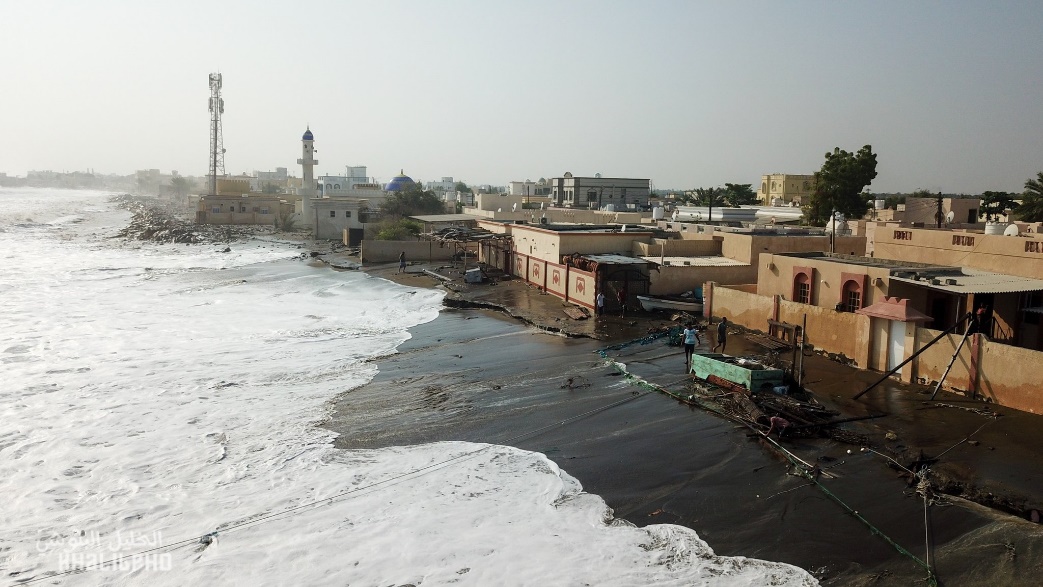 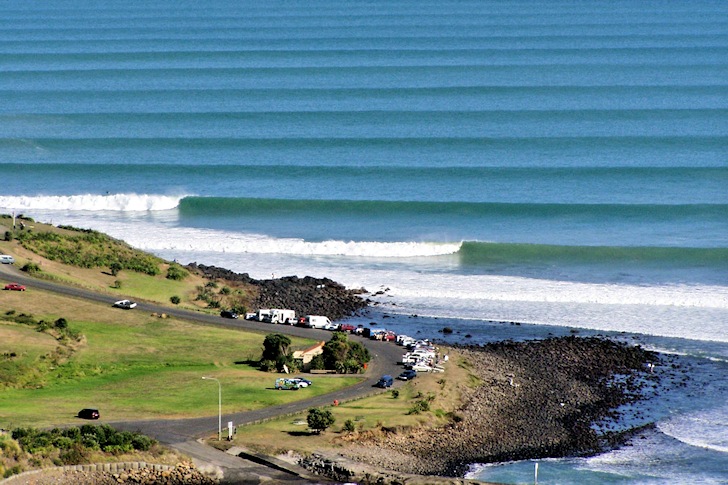 Tsunami models
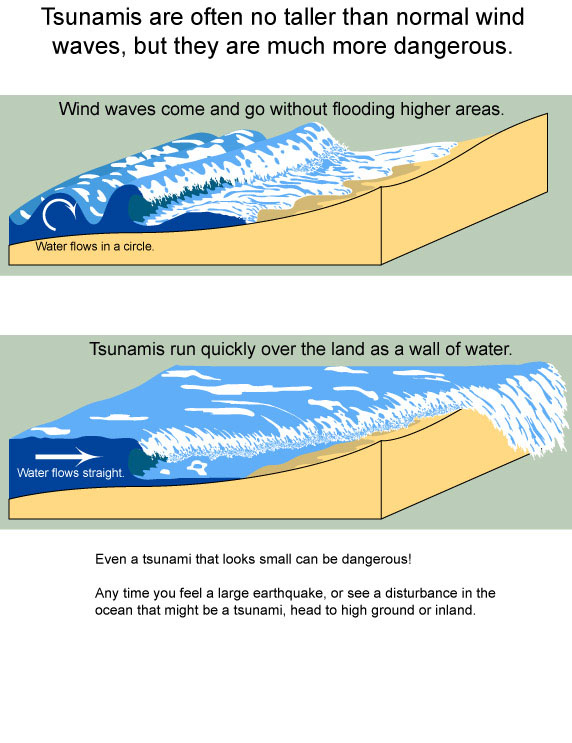 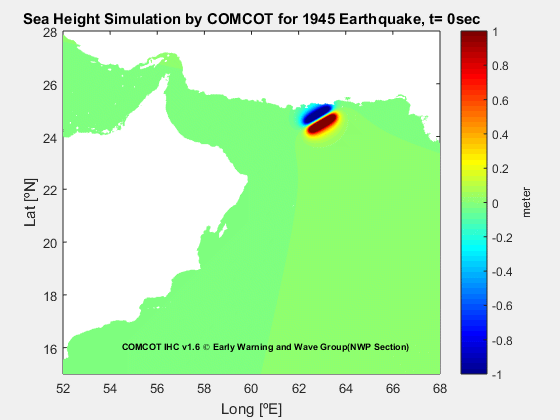 Kindly Scan this QR code to evaluate this lecture
Thank You